SCRUM
Pierre-Emmanuel Dautreppe
Norman Deschauwer
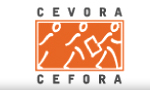 NOUS
Pierre-Emmanuel
Dautreppe
Norman
Deschauwer
Architecte .NET
Coach & Formateur
Scrum Practitioner
Manager 3.0
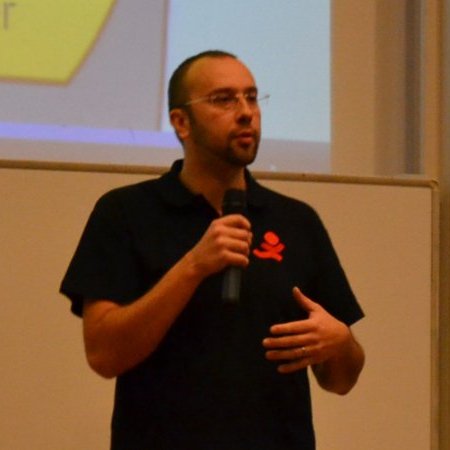 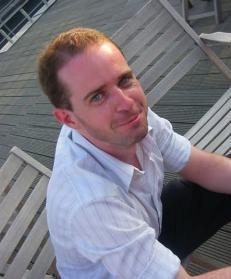 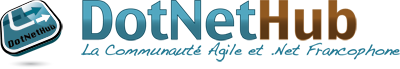 http://www.dotnethub.be
Conférences gratuites ouvertes à tous, en soirée
Microsoft.NET
Méthodes Agiles

Cours CEFORA
SIN 81 : Les méthodes Agiles dans le développement de logiciel (1 jour)
SIN 92 : La gestion de projet ICT selon SCRUM (2 jours)

Formation et coaching personnalisé
KANBAN
Vous & Nous
Présentation CEFORA
L’agilité ?
Introduction SCRUM
Atelier “Kanban”
Atelier “Toutou Chic”
Partons sur un jeu
Lever les impediments
Des outils agiles
Le “Goulot d’étranglement”
Rétrospective
Définitions
Qu’est-ce que l’agilité ?

Et Scrum ?
Agilité
La capacité de répondre rapidement et délibérément à une demande changeante, tout en contrôlant le risque
La flexibilité, la capacité et possibilité de s’adapter rapidement et efficacement
Le courage d’être suffisamment honnête 
pour admettre que la construction de logiciels est complexe, 
et que cela ne peut pas être planifié parfaitement, 
puisque les requirements changent
Scrum
Un framework avec lequel les personnes peuvent adresser des problèmes complexes, et délivrer de façon créative et productive des produits avec la plus haute valeur possible

Framework Léger
Extrêmement simple à comprendre
Extrêmement difficile à maitriser
Exercice: Prédictions dans un environnement complexe
Vous êtes responsable de garder une salle de 8m x 5m à une température constante de 22°C tout au long de la journée.

A 8h00, vous devez programmer le chauffage, l’air conditionné, l’ouverture / fermeture des fenêtres et volets afin que la température reste contante

Quelles variables devez-vous prendre en compte ?
Le manifeste Agile
Nous découvrons comment mieux développer des logicielspar la pratique et en aidant les autres à le faire.Ces expériences nous ont amenés à valoriser :
Les individus et leurs interactions plus que les processus et les outils
Des logiciels opérationnels plus qu’une documentation exhaustive
La collaboration avec les clients plus que la négociation contractuelle
L’adaptation au changement plus que le suivi d’un plan
Nous reconnaissons la valeur des seconds éléments, 
mais privilégions les premiers.

http://www.agilemanifesto.org
Kanban
Vous & Nous
Présentation CEFORA
Introduction SCRUM
L’agilité ?
Atelier “Kanban”
Atelier “Toutou Chic”
Partons sur un jeu
Lever les impediments
Des outils agiles
Le “Goulot d’étranglement”
Rétrospective
Scrum en un slide
3 rôles
Scrum Master
Product Owner
Développeur
5 évènements
Sprint
Sprint Planning
Daily Scrum
Sprint Review
Sprint Retrospective
3 artéfacts
Product Backlog
Sprint Backlog
Incrément
Scrum Master
Product Owner
Coéquipier
Le process SCRUM
Sprint Review
Sprint Retrospective
Sprint Planning
Product BacklogSprint Backlog
Sprint Planning
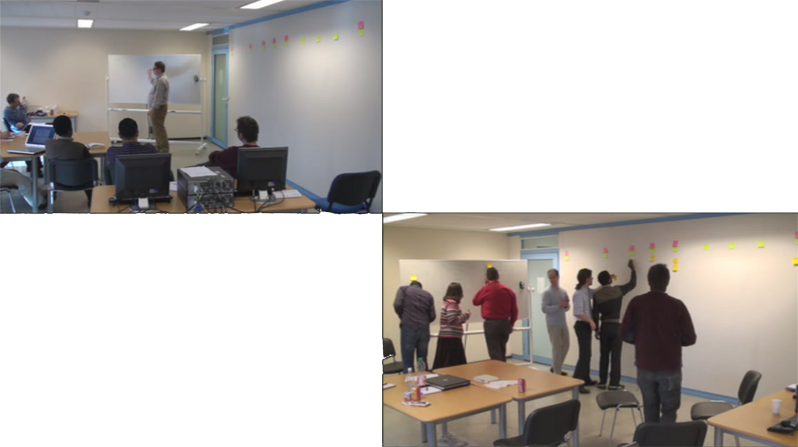 Itération - Sprint
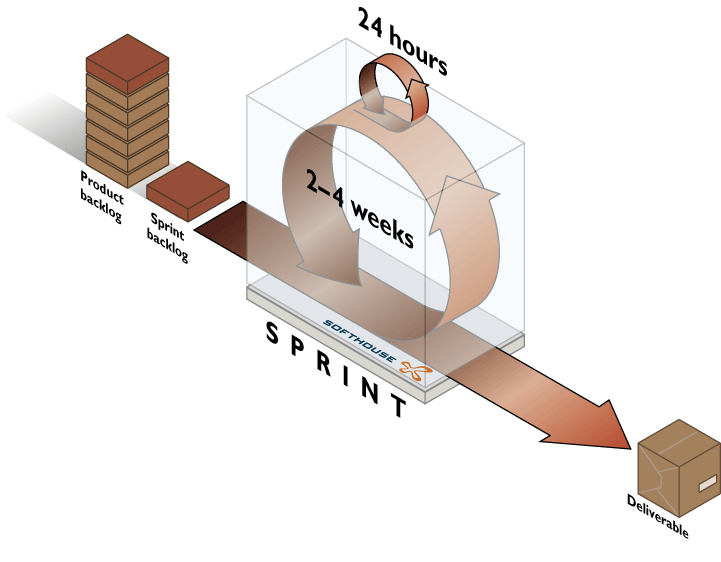 Sprint Review
Sprint Retrospective
Sprint Planning
Daily Scrum
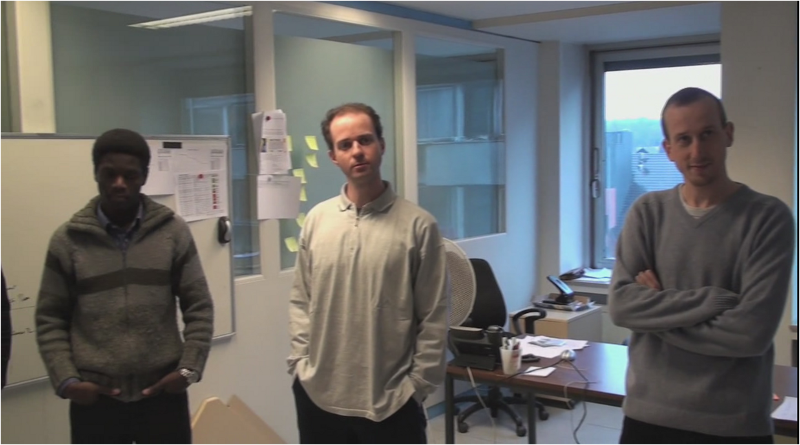 Quels blocages ai-je rencontrés ?
Qu’ai-je terminé la veille ?
Que vais-je faire aujourd’hui ?
Revue de sprint
Les cochons et les poulets
Taille de l’équipe
Scrum de Scrum
Kanban
Vous & Nous
Présentation CEFORA
Introduction SCRUM
L’agilité ?
Atelier “Kanban”
Atelier “Toutou Chic”
Partons sur un jeu
Lever les impediments
Des outils agiles
Le “Goulot d’étranglement”
Rétrospective
Kanban
Vous & Nous
Présentation CEFORA
L’agilité ?
Introduction SCRUM
Atelier “Toutou Chic”
Atelier “Kanban”
Partons sur un jeu
Lever les impediments
Des outils agiles
Le “Goulot d’étranglement”
Rétrospective
Kanban
Vous & Nous
Présentation CEFORA
L’agilité ?
Introduction SCRUM
Atelier “Toutou Chic”
Atelier “Kanban”
Partons sur un jeu
Lever les impediments
Des outils agiles
Le “Goulot d’étranglement”
Rétrospective
Kanban
Vous & Nous
Présentation CEFORA
L’agilité ?
Introduction SCRUM
Atelier “Kanban”
Atelier “Toutou Chic”
Lever les impediments
Partons sur un jeu
Des outils agiles
Le “Goulot d’étranglement”
Rétrospective
Votre devoir
Une question chacun pour demain!
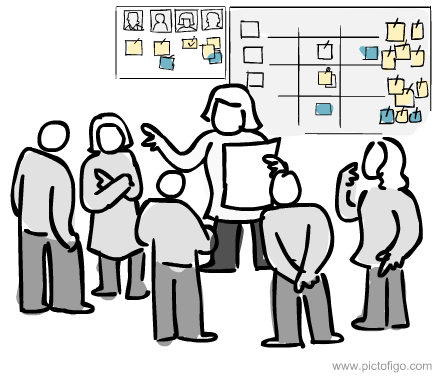 Kanban
Vous & Nous
Présentation CEFORA
L’agilité ?
Introduction SCRUM
Atelier “Kanban”
Atelier “Toutou Chic”
Lever les impediments
Partons sur un jeu
Des outils agiles
Le “Goulot d’étranglement”
Rétrospective
Des outils “Agiles”
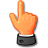 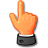 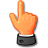 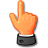 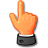 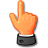 Poker Planning
Burndown Chart
Terminé
JIRA
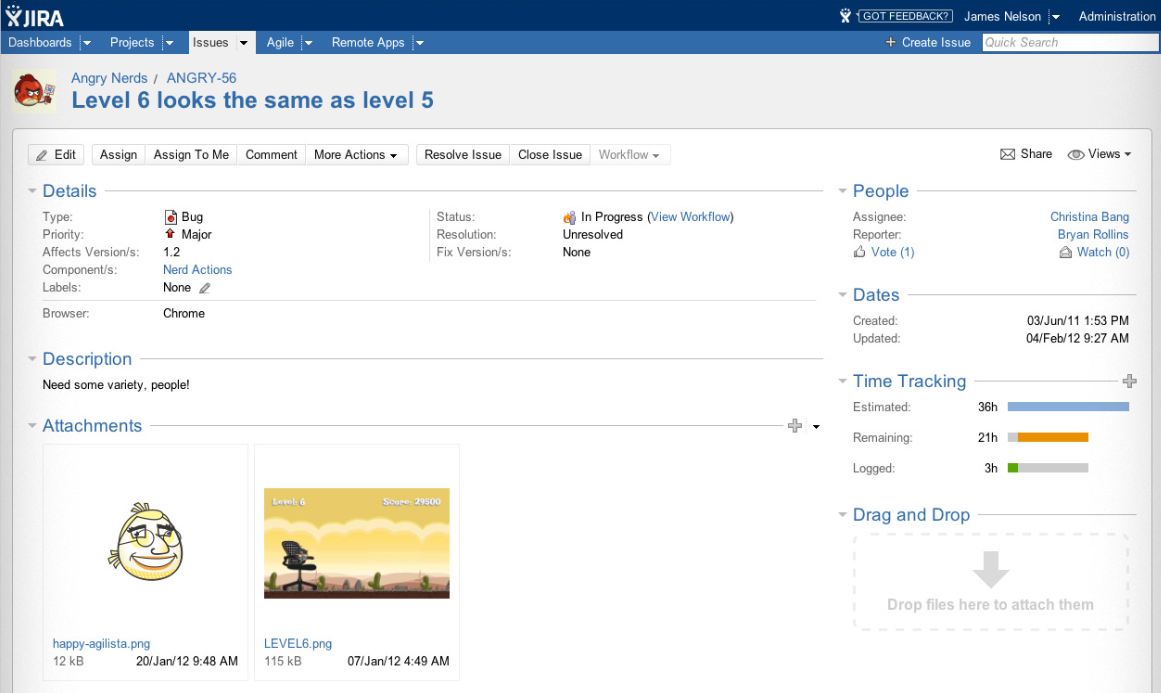 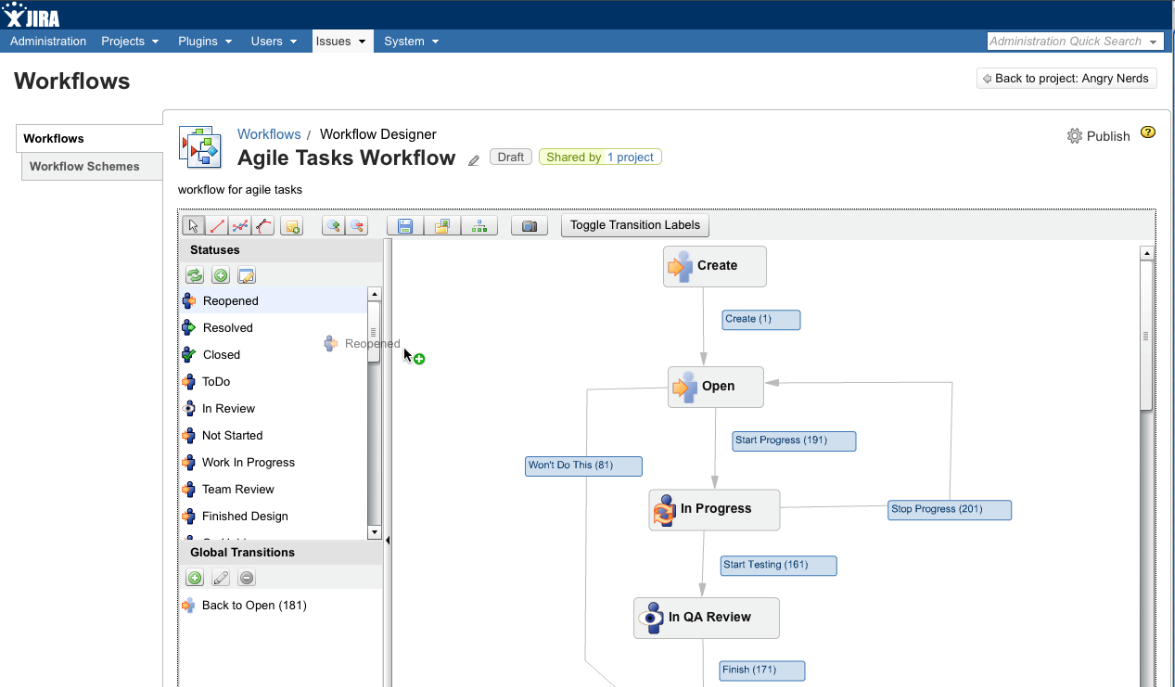 Binomage
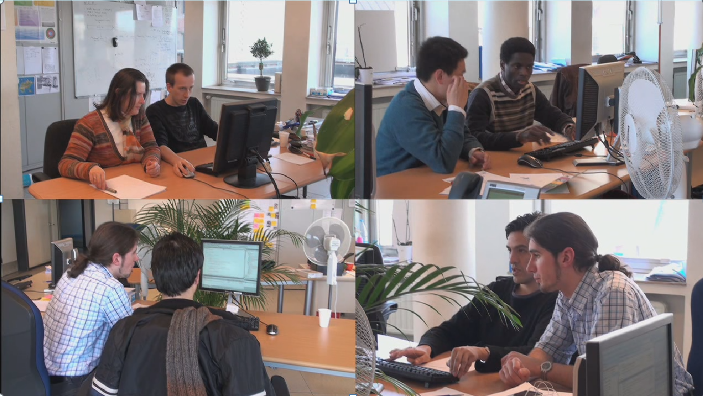 Post-It
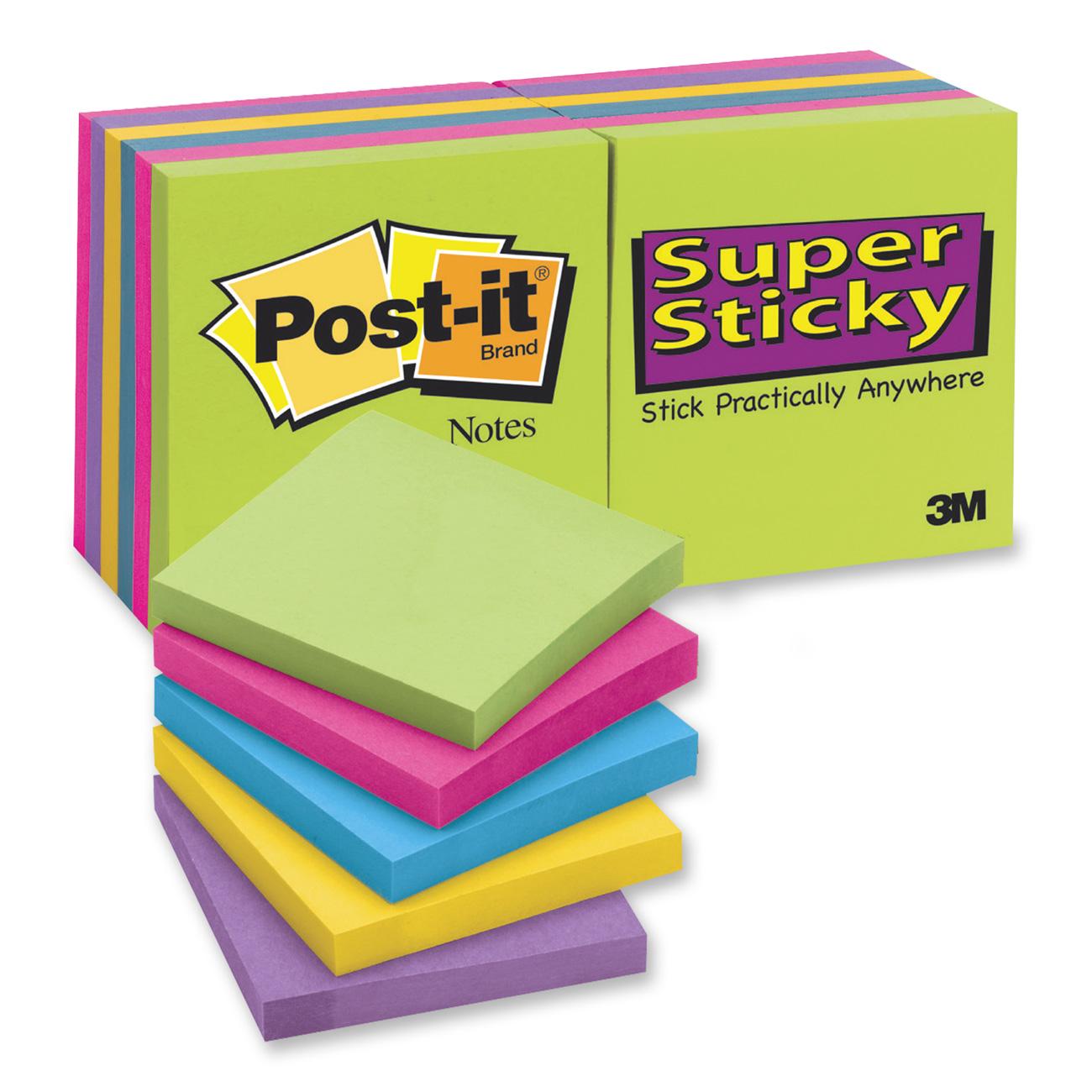 Kanban – 1/2
Kanban – 2/2
ROTI (Return On Time Investment)
Balsamiq Mockup
Kanban
Vous & Nous
Présentation CEFORA
L’agilité ?
Introduction SCRUM
Atelier “Kanban”
Atelier “Toutou Chic”
Partons sur un jeu
Lever les impediments
Le “Goulot d’étranglement”
Des outils agiles
Rétrospective
Kanban
Vous & Nous
Présentation CEFORA
L’agilité ?
Introduction SCRUM
Atelier “Kanban”
Atelier “Toutou Chic”
Partons sur un jeu
Lever les impediments
Le “Goulot d’étranglement”
Des outils agiles
Rétrospective
Les “5M”
Niko-Niko
Keep Drop Start
Quelques références – 1/2
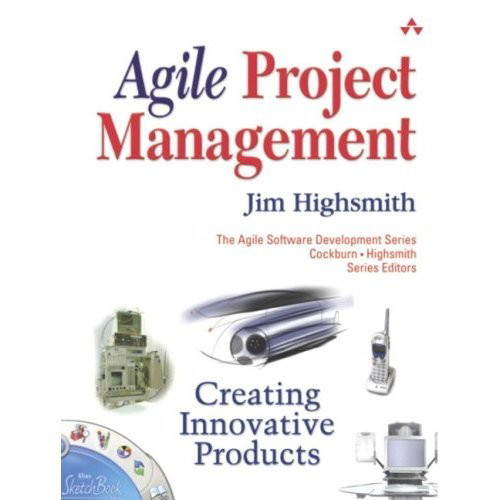 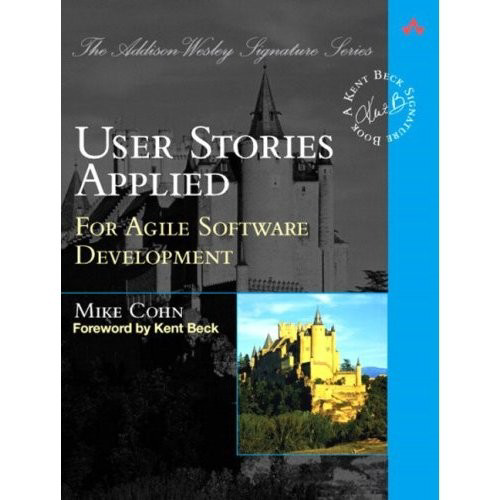 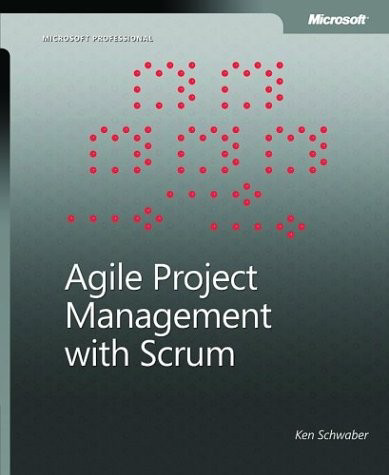 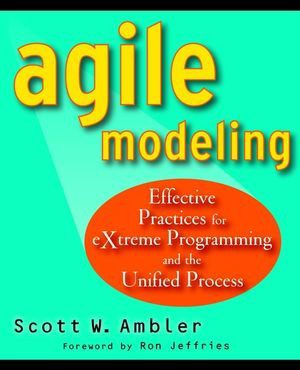 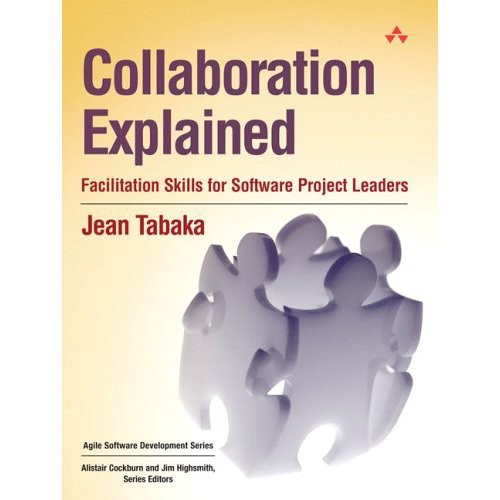 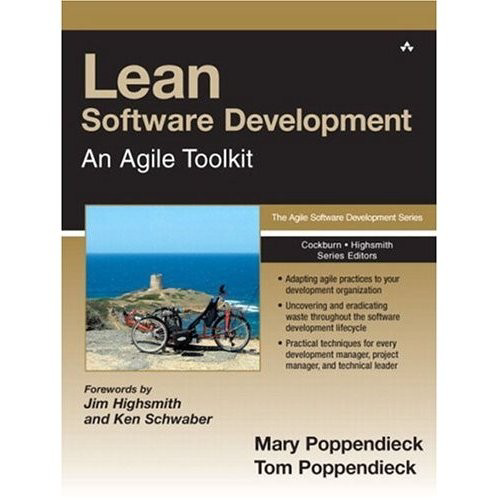 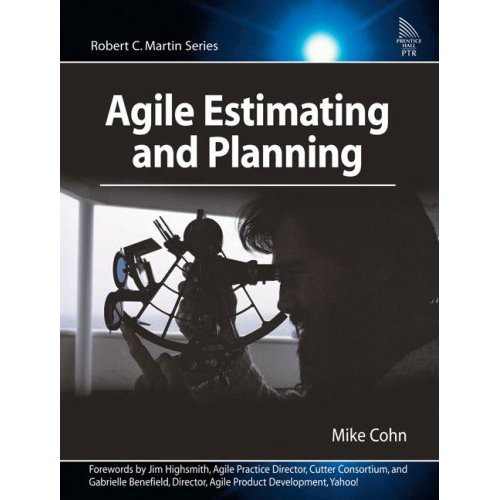 Quelques références – 2/2
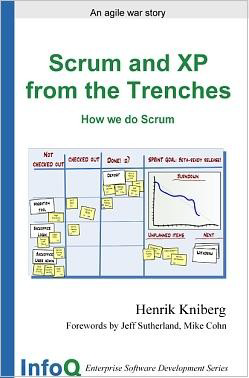 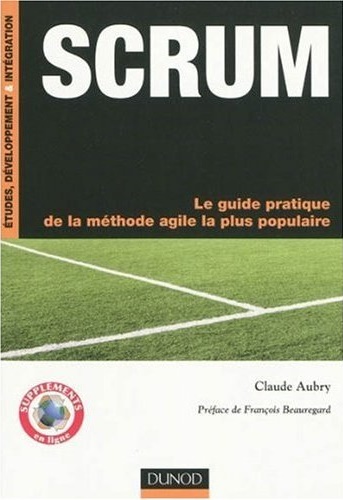 http://www.infoq.com/minibooks/scrum-xp-from-the-trenches
Merci !
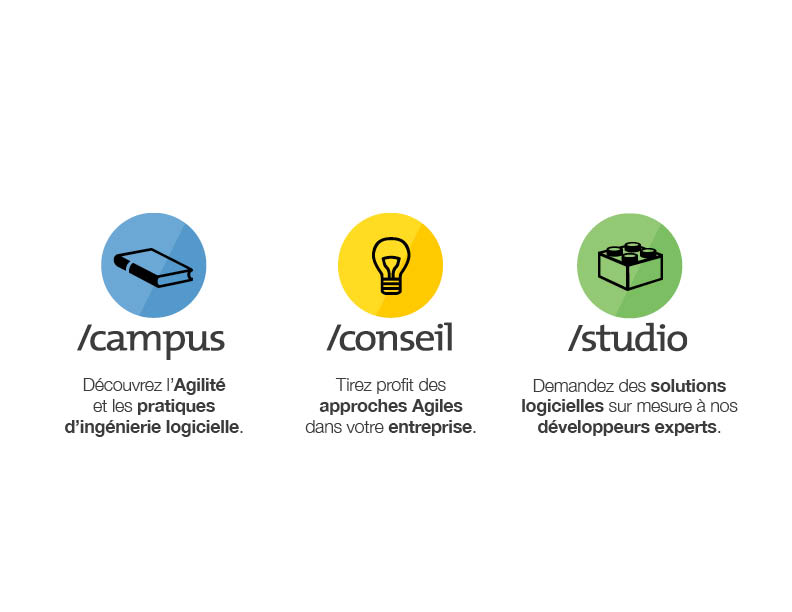 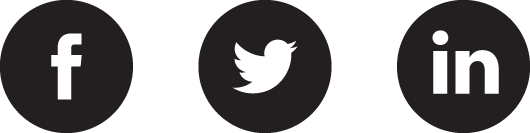 pyxis-tech.com